MIGUEL
Cumple 5
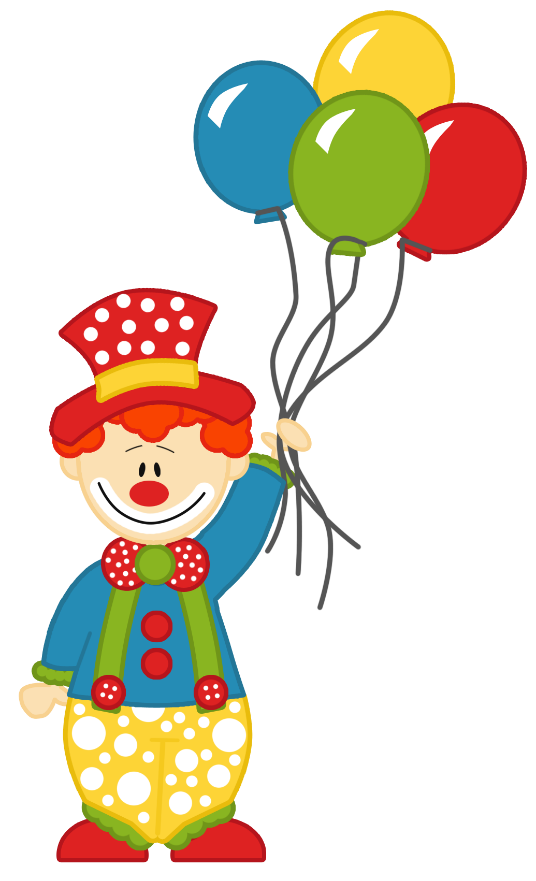 Sábado 22 de Diciembre
A las 5:00 pm.
En Calle Luis Valcarcell A – 11 
Distrito Gregorio Albarracin.
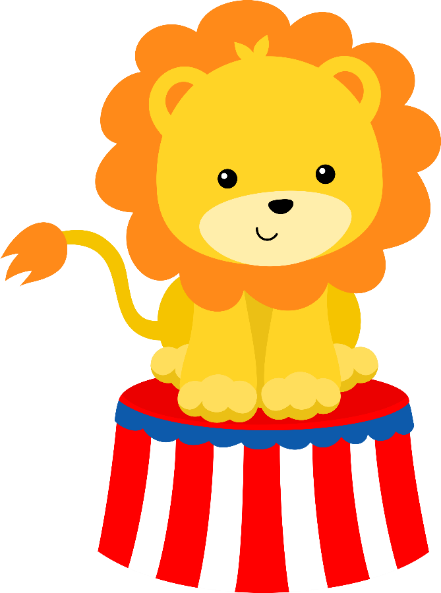 www.megaidea.net